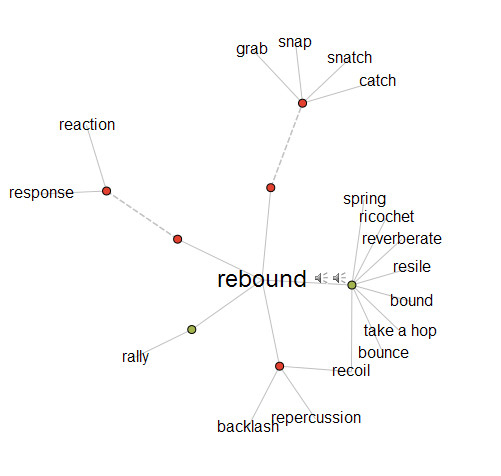 DEFINE FUTURE RESEARCH
LIBRARY SERVICES – 
REVITALIZE OUR 
VALUE PROPOSITION
TRANSFORM CURRENT
OPERATING PRACTICES AND
PROCESSES – 
IMPLEMENT SYSTEMIC CHANGE
Future Library Services
Built around
Local Priorities
Local Infrastructure
Unique institutional assets
Research
Support
Buildings 
& Space
Special Collections
to create portfolio of distinctive services